Yes, I am.
Are you Flash?
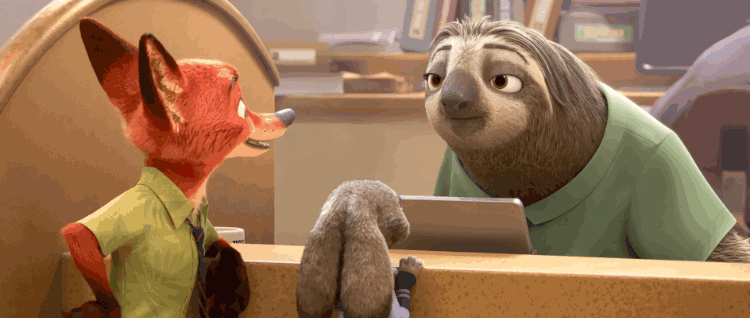 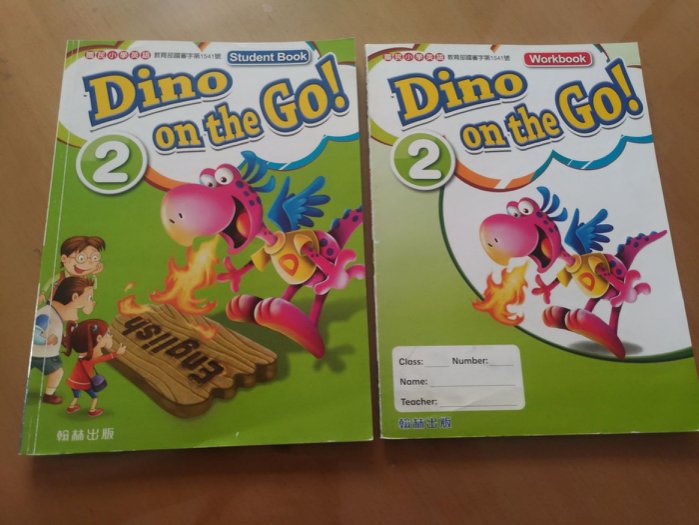 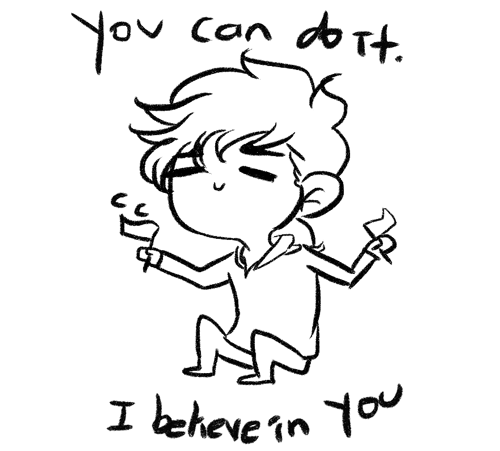 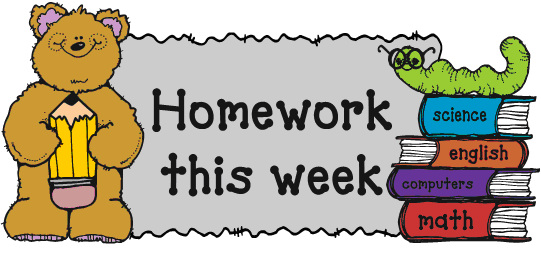 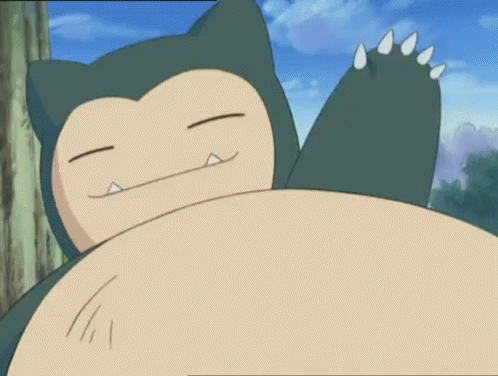 【第三週英語作業】

1.聆聽和跟讀英語 CD1   20~23首

2.完成習作P43~P44。
Let’s meet the opposite words!
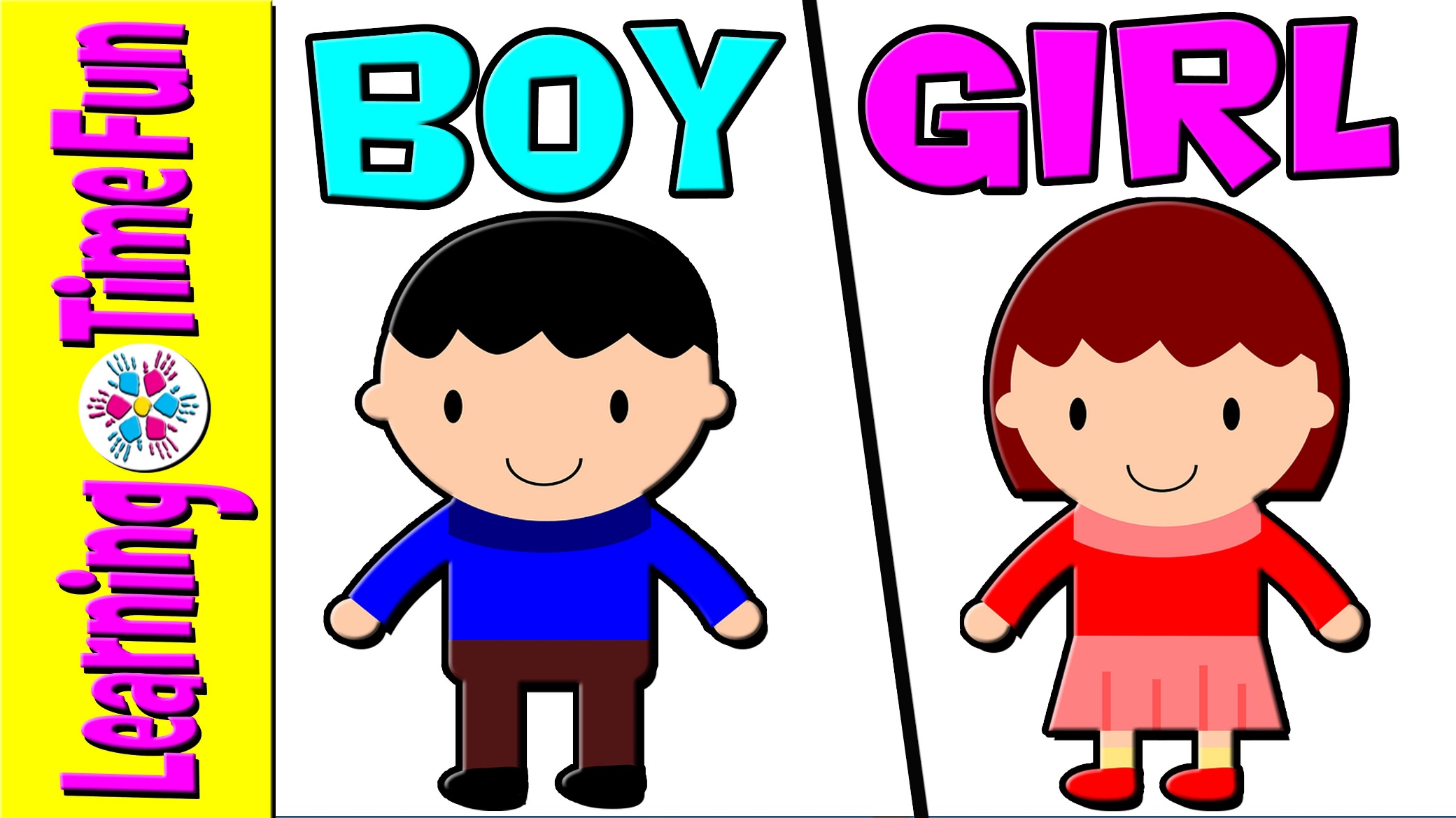 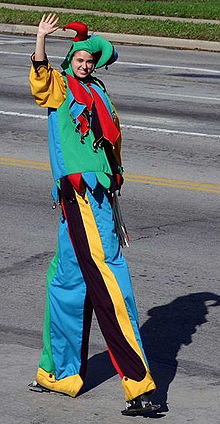 tall
short
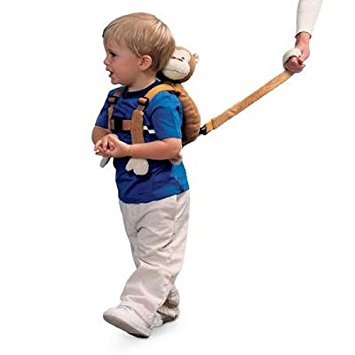 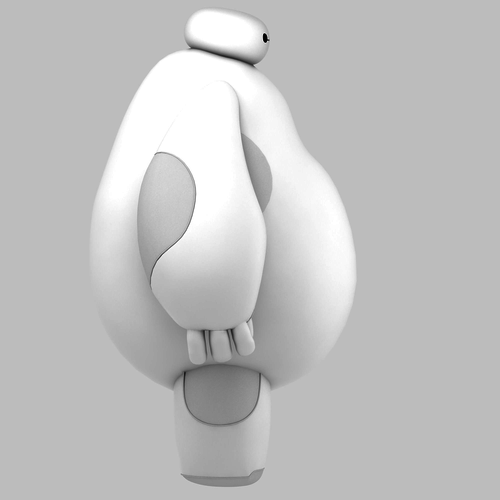 fat
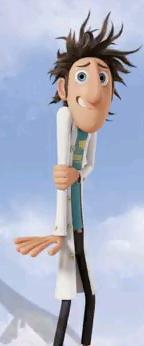 thin
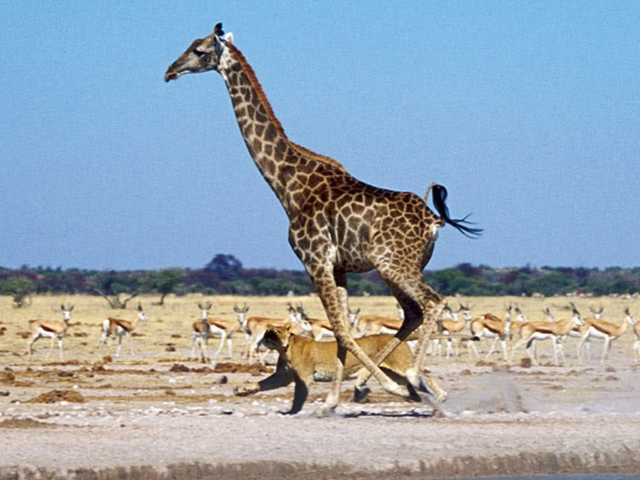 I’m tall.
I’m short.
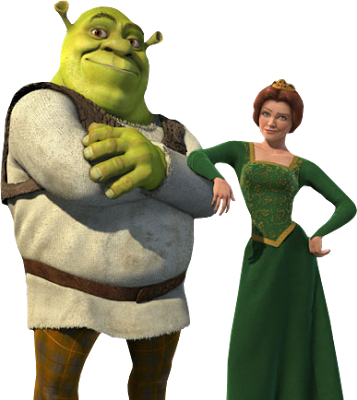 I’m fat.
I’m thin.
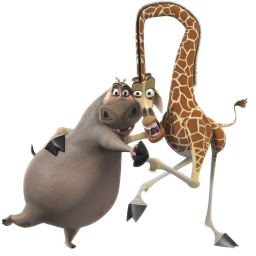 I’m tall and thin.
I’m fat and short.
Are you _______?
Yes, I am. 
No, I’m not.